CWK
Date
Suitability of Metals
Explain why aluminium is used to make aircraft bodies and food containers
Understand the difference between a metal and an alloy
Analyse why different steel alloys are used for specific jobs
Lesson 3
MrMortonScience
Suitability of metals
cwk
date
Task - Find the metals
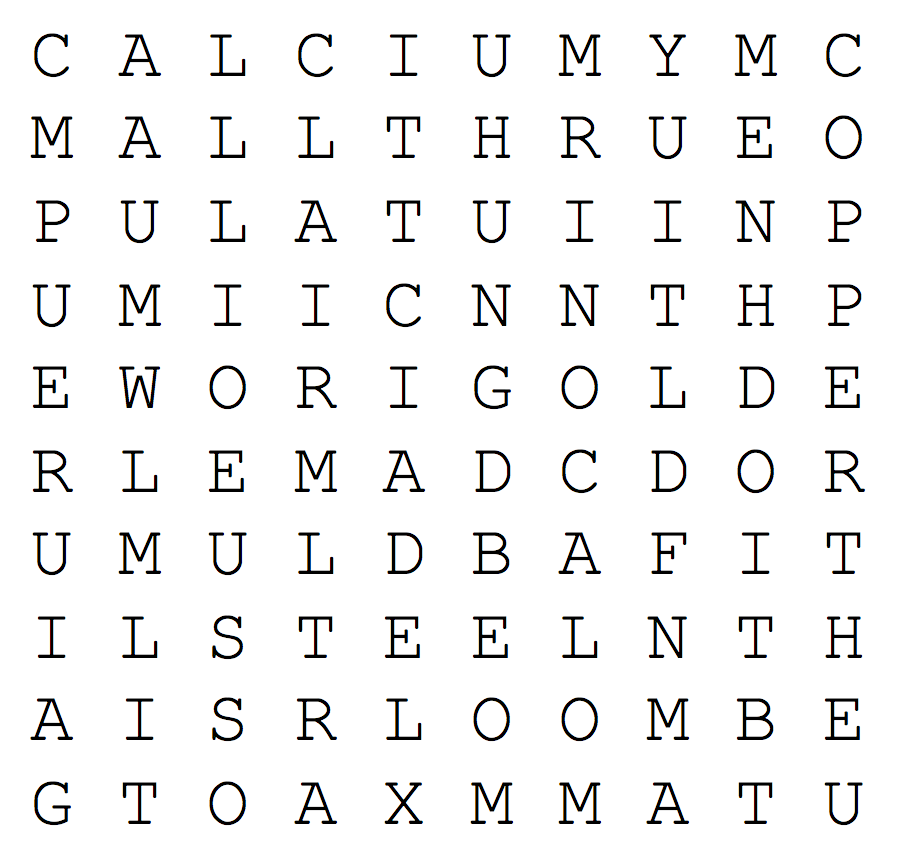 Suitability of metals
cwk
date
Task - Match the metal to it’s use
Suitability of metals
cwk
date
Element, compound, mixture, Alloy?
How would you define these?
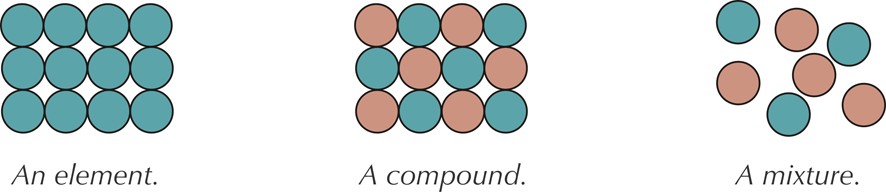 Suitability of metals
cwk
date
Alloys
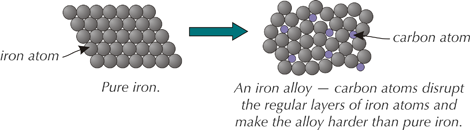 Suitability of metals
cwk
date
Types of Steel
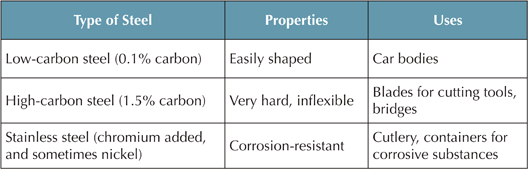 Suitability of metals
cwk
date
Here are some examples of common alloys:
Bronze
Bronze is an alloy of copper and tin. It's harder than copper and it's good for making medals and statues from.
Each side column item (e.g. an image, a tip, a video link) goes in its own sidebox construct Button to be shown when the side column is hidden go outside of the shift div

Cupronickel
Cupronickel is an alloy of copper and nickel. It's hard and corrosion-resistant. It's used to make “silver” coins.

Gold alloys
Gold alloys are used to make jewellery as pure gold is too soft. Metals such as zinc, copper, silver, palladium and nickel are used to harden the “gold”.

Aluminium alloys
Aluminium alloys are used to make aircraft. Aluminium has a low density, 
but it's alloyed with small amounts of other metals to make it stronger.
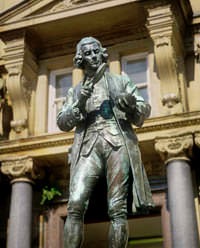 Suitability of metals
cwk
date
Task - Metal Merchant
You are a metal merchant, you have new stock of the following metals and you need to sell as much as you can to your customers.

Find out what the advantages of each metal are. Use this information to prepare an argument for why each customer should buy your metal.
Suitability of metals
cwk
date
Task - Metal Merchant
1. Aluminium-Titanium Alloy
2. Low Purity copper, with a tarnish proof coating.
3. High Carbon steel
A. SWITCH A pen knife manufacturer. Who is known for their reliable grades.
B. CIRCULATORY SYSTEMS A plumbing company who installs water pipes in houses.
C. Qatar Airways looking to build a new high speed aircraft.
D. SpeedWire - a broadband company needing new electrical cables.